Exploring Dietitians’ Use of Expressive Touch in Patient Encounters
Researchers: Michelle Stevens & Kelsey Stojkovic
Northern Ontario Dietetic Internship Program

PI & Research Advisor: Cara Green
[Speaker Notes: Hello everyone, thank you for attending our presentation on Exploring Dietitians’ Use of Expressive Touch in Patient Encounters. Michelle and I will be presenting today.
This study was completed in partnership with the northern Ontario dietetic internship program, and the principal investigator is Cara Green.]
Faculty/Presenter Disclosure Slide
Michelle Stevens & Kelsey Stojkovic

Relationships with commercial interests: NONE
Potential for conflict(s) of interest: NONE
Outline
Background
Purpose
Methods
Results – Demographics, Quantitative & Qualitative
Discussion
Limitations
Conclusions
Relevance to Practice
[Speaker Notes: Here is the outline of our presentation, just iterating what we will quickly be going over today.]
Background
Inspiration: A necessary evil? Patients’ experiences with tube feeding in acute care
Patients desired physical touch from their registered dietitian (RD)
Especially in distress or if unable to eat
Validates engagement and support
Substitutes comfort experienced with eating (6)
Expressive touch (ET) may be important in client-centered care (5)
[Speaker Notes: MS: The patient-centered approach is important in dietetics, therefore good communication skills are essential (3). One form of nonverbal communication is touch (4). A recent study of the perceptions of patients who were tube-fed revealed that they wanted comforting physical touch from their RD, especially when under distress, or if unable to eat. They felt that this would validate their RD’s engagement and substitute for the comfort normally experienced with eating (6).  That study raised the question of whether ET has a role in client-centered care to help express feelings.]
Literature Review
Defining ET: 
Non-verbal communication
Safe, appropriate and respectful
Not the same as touching a patient for a physical examination or nutrition assessment (5)
ET improves relationship and patient outcomes (1, 5, 7-12)
Discomfort among some health care providers (5)
RDs & touch
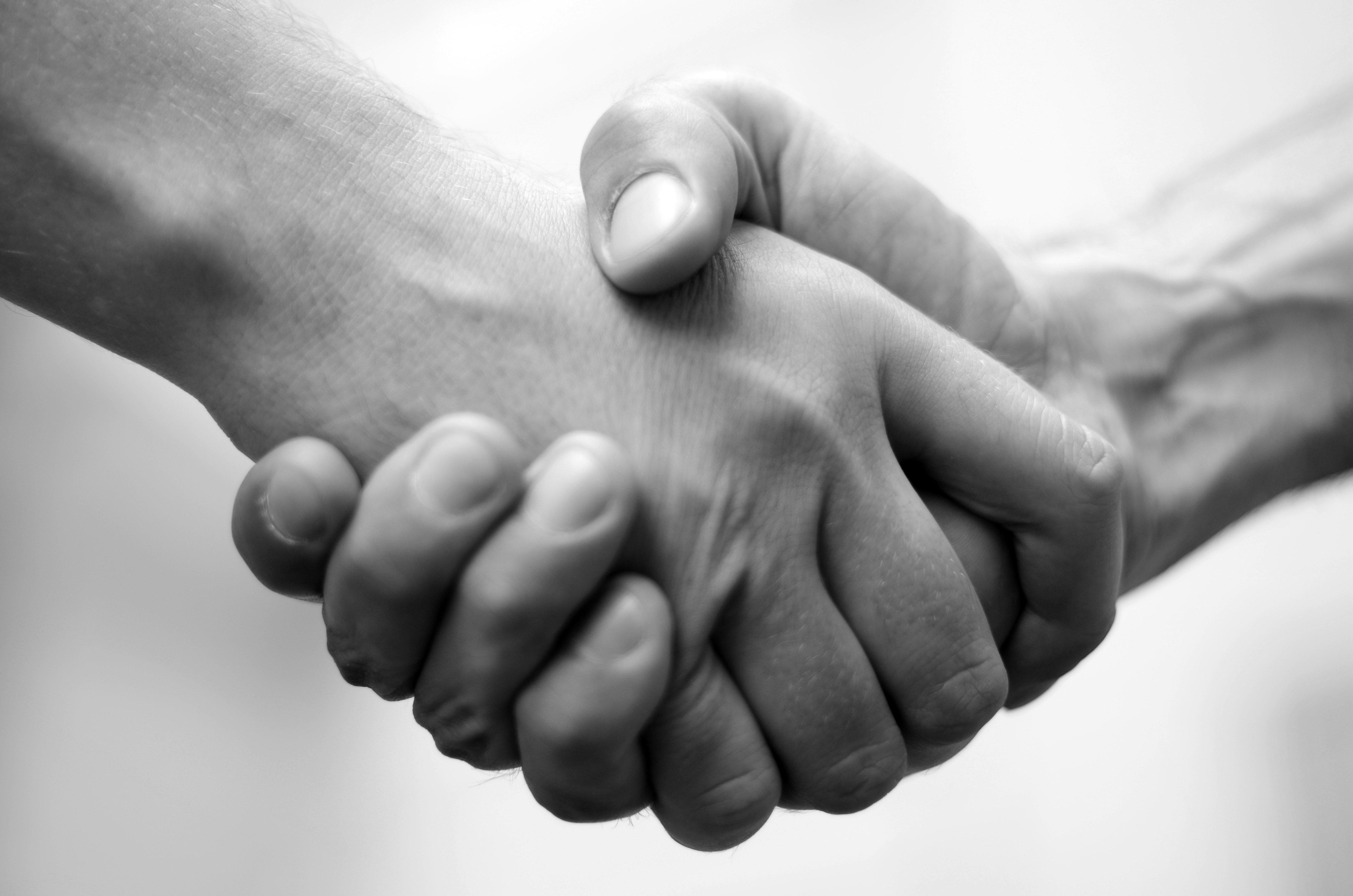 [Speaker Notes: Image retrieved from: http://images.medicaldaily.com/sites/medicaldaily.com/files/2014/06/26/medical-scientists-look-ban-handshake-health-care-settings.jpg

MS: Now what exactly is Expressive touch? Well, it’s a form of physical touch that is spontaneous and conveys emotion rather than serving as part of a clinical procedure (5). It respectful and only in safe areas of a patient’s body (5). Some examples include greeting with a handshake or touching someone’s shoulder if they’re stressed. When used appropriately, ET has the potential to improve the patient-practitioner relationship (5).

KS: After conducting a literature review we found that there is a gap in knowledge specifically regarding RDs and patient touch. Most of the research stems from nursing and medical literature. 
Patients have stated that ET was acceptable and improved interactions with their healthcare provider, this was especially true in distressing situations, and was shown to improve compliance to treatment orders, and improve outcomes and efficiencies in healthcare. Patient trust and comfort with the practitioner was found to improve as well, with increased self-disclosure. In the geriatric population it was positively associated with caloric intake, body image, and coping with challenges like bereavement and increased dependency. Some health care professionals have expressed discomfort with using ET, secondary to a fear of crossing professional boundaries (5) and a lack of education on touching and familiarization with this practice (5). Little is known about RDs’ perceptions and opinions about the use of ET, although the authors of one study noted that RD participants were uncomfortable touching patients for clinical tasks (13).]
Purpose
Explore clinical RDs’ perceptions and use of ET in patient encounters
Guide education for effective patient-centered communication practices in Dietetics
[Speaker Notes: This was an exploratory study designed to investigate clinical RDs’ perceptions and use of ET in patient encounters, and to begin understanding RDs’ perceptions and use of ET to inform education for effective patient-centered communication practices.]
Methods
Exploratory sequential mixed methods research design
Phase 1: 2016-2017 
Convenience sample of 249 clinical RDs within LHINS 12-14
Online survey through Qualtrics © 
Quantitative and qualitative results
Phase 2: 2017-2018 
RD interviews to provide more in-depth opinions of ET 
Qualitative results
[Speaker Notes: MS: Last year, we emailed an anonymous online survey through Qualtrics to a convenience sample of 249 clinical RDs practicing in Northern Ontario. Potential ppts needed to work in a clinical practice setting at least 1 day/week. Research ethics approval was obtained from Lakehead University. Fisher’s exact tests were used to evaluate relationships between nominal variables using Stat/MP 13.1 software, and we used thematic analysis with our qualitative results. 
Phase 2 is beginning and will consist of clinical RD interviews to collect more in-depth opinions about ET.]
Results – Respondent Demographics
135 respondents (54% response rate!)
Consistent with CDO membership statistics for age, practice location and work setting
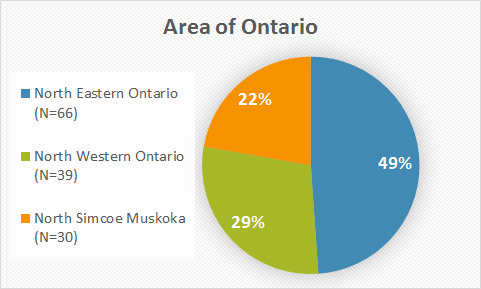 [Speaker Notes: Demographic distribution was consistent with College of Dietitians of Ontario profile statistics for age, practice location and work setting. 
About half of RDs worked in North Eastern Ontario the remaining were split between NWO and NSM.]
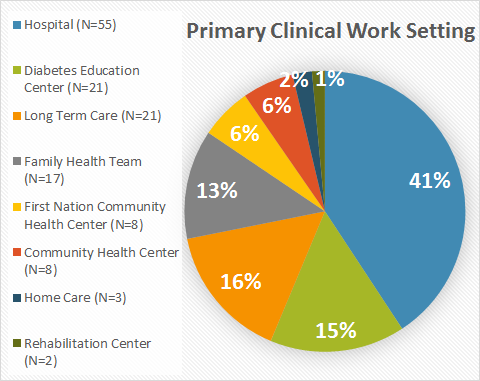 [Speaker Notes: A large portion of respondents identified as working in a hospital setting, while a moderate portion of respondents were in LTC, DECs, and FTHs.]
Quantitative Findings
ET may increase patients’ comfort (68%)
ET may effectively communicate feelings (77% consensus)
Significant for work setting (p=0.022)
ET may enhance the therapeutic relationship (66%)
Significant for work setting (p=0.026)
52% are comfortable using ET 
Significant for age (p=0.020) & years of practice (p=0.037)
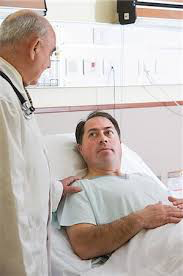 [Speaker Notes: Image retrieved from: http://image1.masterfile.com/getImage/NjE0LTAzNDU0NjEzZW4uMDAwMDAwMDA=AHecl2/614-03454613en_Masterfile.jpg

MS: Most RDs felt that ET has the potential to increase patients’ comfort.

The majority also felt that ET has the potential to effectively communicate feelings, but this was significant for work setting. It appeared that RDs working in higher acuity areas such as hospitals or LTC were more agreeable with this statement, and the proportion of RDs being indecisive about this was higher in AHACs. 

In terms of believing that ET may enhance the therapeutic relationship with patients, most RDs agreed, though once again there was a significant effect of work setting. The difference appears to be that the most common response was undecided for RDs working in DEC, AHAC, and home care.

About half reported being comfortable with the use of ET. This was significant for age and years of practice. It appears that RDs 30 years of age and above are more likely to feel comfortable with it. Similarly, those with more years of experience seem more comfortable with it as well.]
ET in Practice
54% of RDs report that patients sometimes initiate ET
42% find patients never/rarely use it
81% of RDs do not commonly use ET

EXCEPTION: 57% of RDs working with paediatric populations regularly/always use it (p=0.049)
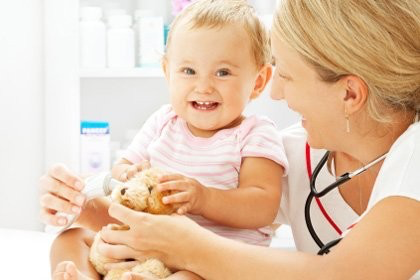 [Speaker Notes: Image retrieved from: https://encrypted-tbn0.gstatic.com/images?q=tbn:ANd9GcT2t4CHuIA4uJKv_ZaqFeLmHCWk23fnZsAVoelFWF4t8uardUi2zw 

MS: A little over ½ the RDs found that their patients sometimes use ET with them, and the 2nd most popular response was that they never or rarely did so. Most RDs didn’t commonly initiate ET themselves, however there was a difference with those working in paediatrics as over half of them regularly or always use ET.]
Qualitative Results
RD Personal and Professional Characteristics

“I am not a ’touchy-feely’ kind of person, except with  people I know very well”

Enablers and Barriers

“I’ve used expressive touch most often with inpatients, residents or home care clients who have poor sight or are in very poor health. In the first scenario, it is because the non-verbal cues are limited otherwise and in the second, it’s more of an instinctual desire to provide some amount of comfort”
[Speaker Notes: Through analysis four themes were identified, including…. Dietitian Personal and Professional Characteristics, Enablers and Barriers, Forms of ET, and Anticipated Outcomes.
For example RD personal and professional characteristics included things like past life and work experiences and professional boundaries or self-reflection following the use of ET.
Examples of enablers and barriers discussed included practice area, patient characteristics and the RD-patient relationship. Some barriers include patient gender, as well as culture or religion and a lack of certainty that the patient would positively receive ET. Lastly distance and furniture placement did not always allow for ET.]
Qualitative Results
Forms of ET

“I’ve had one patient that always wanted a “healing hug” after each follow-up visit.”

Anticipated Outcomes

“Expressive touch allows us to be compassionate or empathetic. It can “humanize” us as health care providers.”
[Speaker Notes: Forms of ET discussed in the comments included handshakes, patting of the hand or shoulder, assistance with sitting or standing, and peds-specific forms such as high-fives, fist-bumps, hugging, and interactive play.

Some anticipated outcomes included conveying compassion and empathy, establishing a connection with the patient, and increasing sharing/openness. It was also thought to be appreciated by the patient and family. However, it came with the risk of being unwelcome, unfitting or misinterpreted. There was fear that the patient would feel rejected it the RD did now allow or respond to pt-initiated ET. Lastly there were some safety concerns regarding patient isolation and hygiene.]
Discussion
ET recognized as a potentially valuable form of non-verbal communication
Forms of safe ET were similar to those in previous research (5) 
Many hesitant to practice ET 
Younger and less experienced may be less comfortable
Cultural factors
Personality
Professional boundaries and misinterpretation
[Speaker Notes: This was the 1st study exploring RDs’ perceptions and opinions about the use of ET. It appears that RDs recognize ET as a potentially valuable form of communication yet are hesitant to use it in practice.  
Forms of ET were similar to other studies (19,20). Hugs, typically used in distressing situations, were addressed by many RDs as situational and will be further evaluated in Phase 2. 
These findings suggest that older and more experienced RDs may be more comfortable using ET than those who are younger or have less experience. This is consistent with nursing and dietetics literature (16, 18, 19). The use of ET with pediatric populations appears to be a more common practice than with adult patient populations regardless of the RDs’ age and years in practice. 
Clinical work setting appeared to influence perceptions about ET. This may be related to the perceived need for more comforting forms of support in higher acuity and Long Term Care areas where patient distress, end-of-life, and dementia are common. This is consistent with the literature on ET (17). 
Similar to the medical and nursing literature (Cocksedge, O’Lynn,2013 22), respondents commonly expressed concerns that ET may be unwelcome or misinterpreted by patients. It appears that self-reflection about ET in clinical practice was common among this cohort of RDs, potentially influencing their decisions, although further exploration is required.]
Limitations
Limited generalizability
Likert-scales 
Gender excluded as a demographic variable
Small population proportions
[Speaker Notes: MS: In terms of limitations, generalizability is limited as we used non-probability sampling within a specific geographical cohort in our exploratory study. 
Likert scale questions forced participants to generalize their responses, however the open-ended question helped accommodate this limitation. 
Gender was not included as a demographic question, and although the CDO practice profile indicates an over 97% female membership (14), this variable likely affects perceptions and use. There was mention of gender in responses to the open-ended question and one respondent did self-ID to be male. 
Lastly, despite the high response rate, small population proportions limited statistical analysis of any differences between groups.]
Conclusions
Perception that ET can be beneficial 
ET not necessarily practiced by most RDs
Perceptions and use may be affected by:
Individual
Professional characteristics
Patient
Situation
Practice
Deeper exploration warranted via interviews
[Speaker Notes: To conclude, dietitians perceived ET to be beneficial, yet this is not necessarily translated into practice. Multiple factors influencing RDs’ perceptions and actions of ET as a non-verbal communication technique require deeper exploration during study phase two (2017-2018).]
Relevance to Practice
Appropriate use of ET may benefit patient encounters
Increased knowledge and skill may allow increased use of ET
Another tool to enhance patient-centered care
Increased research may reveal directions for education to improve communication skills and navigate professional boundaries
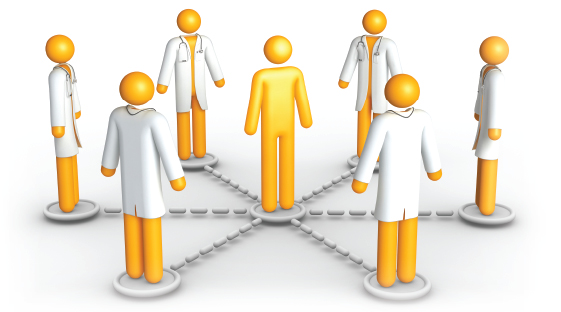 [Speaker Notes: Image retrieved from: http://education.healthcaresource.com/wp-content/uploads/2013/12/patient_centered_care.jpeg 
This research suggests that RDs perceive appropriate use of ET as potentially beneficial in patient encounters. Improved RD awareness of different non-verbal communication techniques may provide another tool to enhance clinical practice. With additional research, directions for education on enhancing communication skills and identifying personal limits within professional boundaries may be revealed. And with greater knowledge and skill, RDs may be better positioned to incorporate ET as an effective patient -centered practice.]
Acknowledgements
NOSM and the NODIP team
[Speaker Notes: Thank you to Nosm and Nodip, any questions or comments?]
And thank you for listening!
Questions?
Comments?
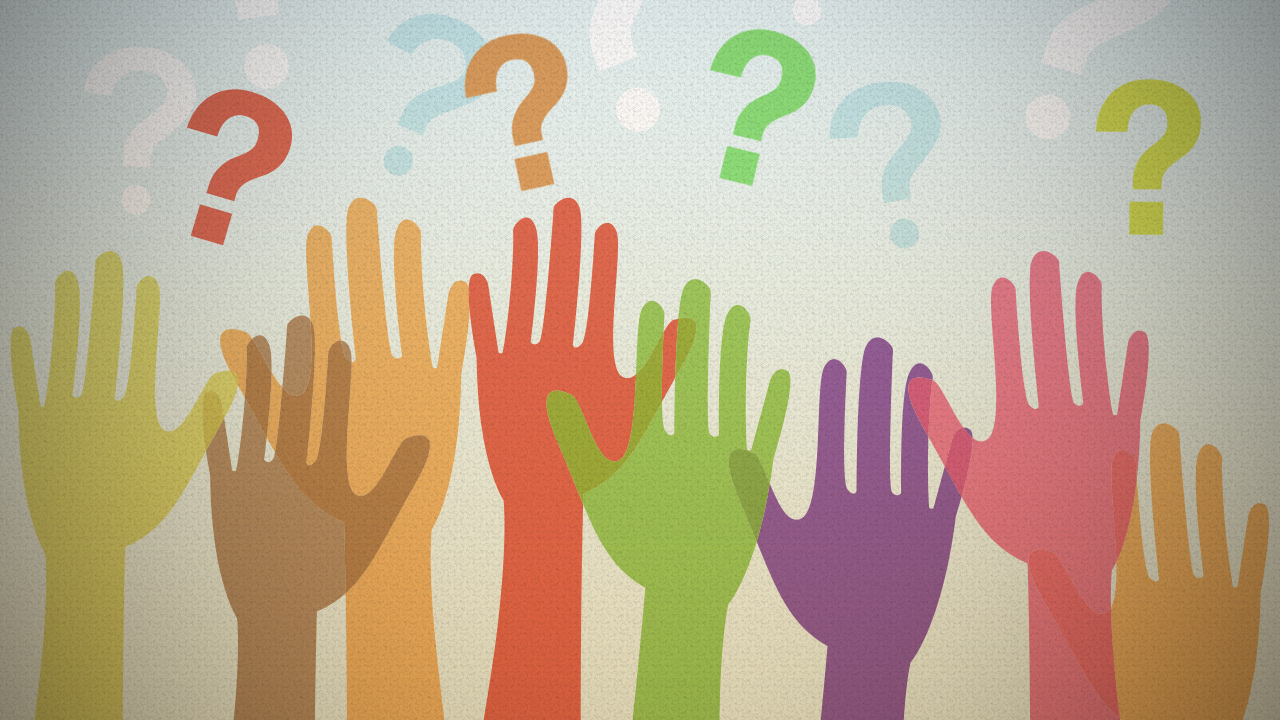 [Speaker Notes: Image retrieved from: https://i.kinja-img.com/gawker-media/image/upload/t_original/ihsllhptnnm4vb7wuvgq.jpg]
References
1.   Berenbaum S, Maclellan D. Canadian dietitians’ understanding of the client-centered approach to nutrition counseling. J Am Diet Assoc. 2007; 107(8):1414-7. doi: 10.1016/j.jada.2007.05.018.
2.   Maclellan D, Berenbaum S. Dietitians’ opinions and experiences of client-centred nutrition counselling. Can J Diet Pract Res. 2006;67(3):119-124. doi: 10.3148/67.3.2006.119.
3.   Hancock RE, Bonner G, Hollingdale R, Madden AM. ‘If you listen to me properly, I feel good’: a qualitative examination of patient experiences of dietetic consultations. J Hum Nutr Diet. 2012;25:275-284. doi: 10.1111/j.1365-277X.2012.01244.x.
4.   Cant RP, Aroni RA. Exploring dietitians’ verbal and nonverbal communication skills for effective dietitian-patient communication. J Hum Nutr Diet. 2008;21(5):502-11.
5.   Chew-Graham CA, Cocksedge S, George B, Renwick S. Touch in primary care consultations: qualitative investigation of doctors’ and patients’ perceptions. Br J Gen Pract. 2013;63(609):283-90. doi: 10.3399/bjgp13X665251.
References
6. Green C. (in press). A necessary evil? Patients' experiences with tube feeding in acute care. Nutr Clin Pract. 2017.
7.   Adomat R, Killingworth A. Care of the critically ill patient: the impact of stress on the use of touch in intensive therapy units. J Adv Nurs. 1994;19(5):912-22.
8.   Gueguen N, Vion M. The effect of a practitioner’s touch on a patient’s medication compliance. Psychol Health Med. 2009;14(6):689-694. doi: 10.1080/13548500903334739.
9.   Willison BG, Masson RL. The role of touch in therapy: an adjunct to communication. J Couns Dev. 1986;64(8):497-500. doi: 10.1002/j.1556-6676.1986.tb01180.x.
10.  Morris D, Henegar J, Khanin S, Oberle G, Thacker S. Analysis of touch used by occupational therapy practitioners in skilled nursing facilities. Occup Ther Int. 2014;21(3):133-42. doi: 10.1002/oti.1374
11.  Oliver S, Redfern SJ. Interpersonal communication between nurses and elderly patients: refinement of an observation schedule. J Adv Nurs. 1991;16(1):30-8.
References
12.  Lange-Alberts M, Shott S. Nutritional intake use of touch and verbal-cuing. J Ger Nurs. 1994;2: 36-40.
13.  Khan H, Rigassio-Radler D, Stankorb SM, Touger-Decker R. Nutrition focused physical examination practices of registered dietitians. Top Clin Nutr. 2010;25(4):335-44.
14.  College Membership statistics profile. College of Dietitians of Ontario AR 2015-2016. (not proper format) 
15. Friedman H. Nonverbal communication between patients and medical practitioners. J Soc Issues. 1979;35(1):82-99.
16. Gleeson M, Timmins, F. Touch: A fundamental aspect of communication with older people experiencing dementia. Nurs Older People. 2004;16(2):18-21.
17. Kim E, Buschmann MT. The effect of expressive physical touch on patients with dementia. Int J Nurs Stu. 1999;36(3):235-243.
18. Estabrooks CA, Morse, J. M. Toward a theory of touch: the touching process and acquiring a touching style. J Adv Nurs. 1992;17:448-56.
References
19. Courtney JA, Gray SW. A phenomenological inquiry into practitioner experiences of developmental play therapy: Implications for training in touch. Int J Play Ther. 2014;23(2):114-129.
20.  Wong J, Ghiasuddin A, Kimata C. Patelesio B, Siu A. The impact of healing touch on pediatric oncology patients. Integr Cancer Ther. 2013;12(1):25-30.
21. Hughes PP, Meize-Grochowski RM, Harris CND. Therapeutic touch with adolescent psychiatric patients. J Hol Nurs. 1996;14(1):6-23.
22. O’Lynn C, Krautscheid. Evaluating the effects of intimate touch instruction: facilitating professional and respectful touch by male nursing students. J Nurs Educ. 2014;53(3):126-135.
19. Lu AH, Dollahite J. Assessment of dietitians’ nutrition counselling self-efficacy and its positive relationship to reported skill usage. J Hum Nutr Diet. 2010;23(2):144-153.
20. Steinecke R, College of Dietitians of Ontario. The jurisprudence handbook for dietitians in Ontario. College of Dietitians of Ontario. 2015(Web Edition): 116. Toronto, ON.